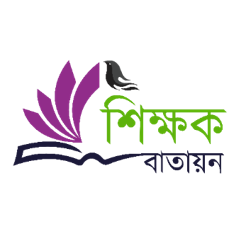 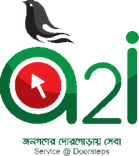 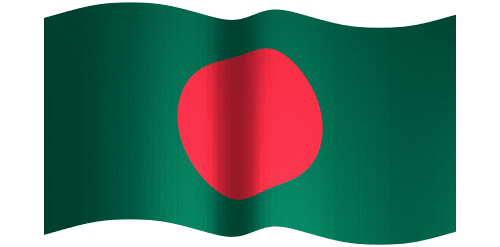 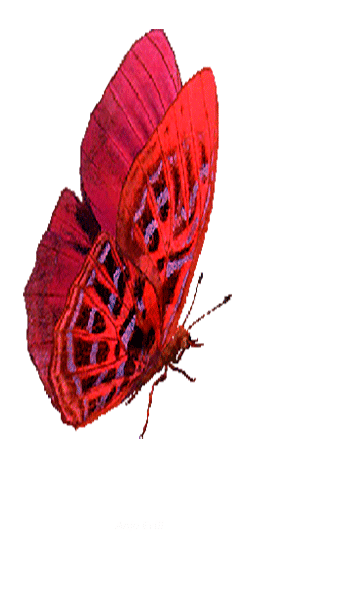 আজকের ক্লাসে সবাইকে স্বাগতম
পরিচিতি
পরিচিতি
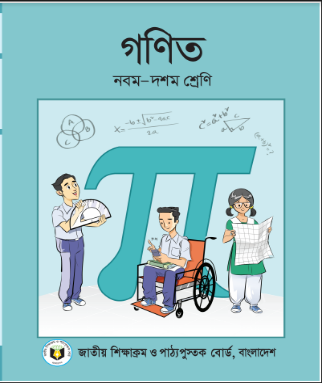 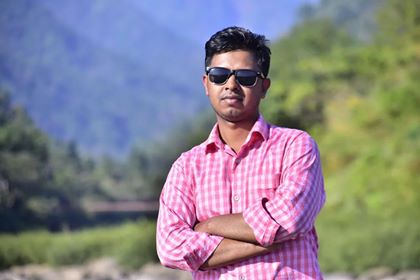 আব্দুল মজিদ
 সহকারী শিক্ষক
 দীঘলবাক উচ্চ বিদ্যালয় ও কলেজ।
abdulmazidjoy91@gmail.com
Mob: 01727779725
শ্রেণিঃ নবম ও দশম। 
বিষয়ঃ গনিত ।
অধ্যায়ঃ অষ্টম (চতুর্ভূজের সম্পাদ্য)
পাঠঃ ৮.৫  ।
সময়ঃ ৪৫ মিনিট। 
তারিখ; ১১/০২/২০২০ ইং
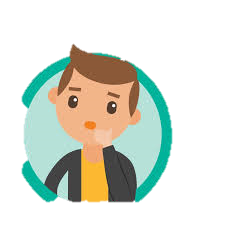 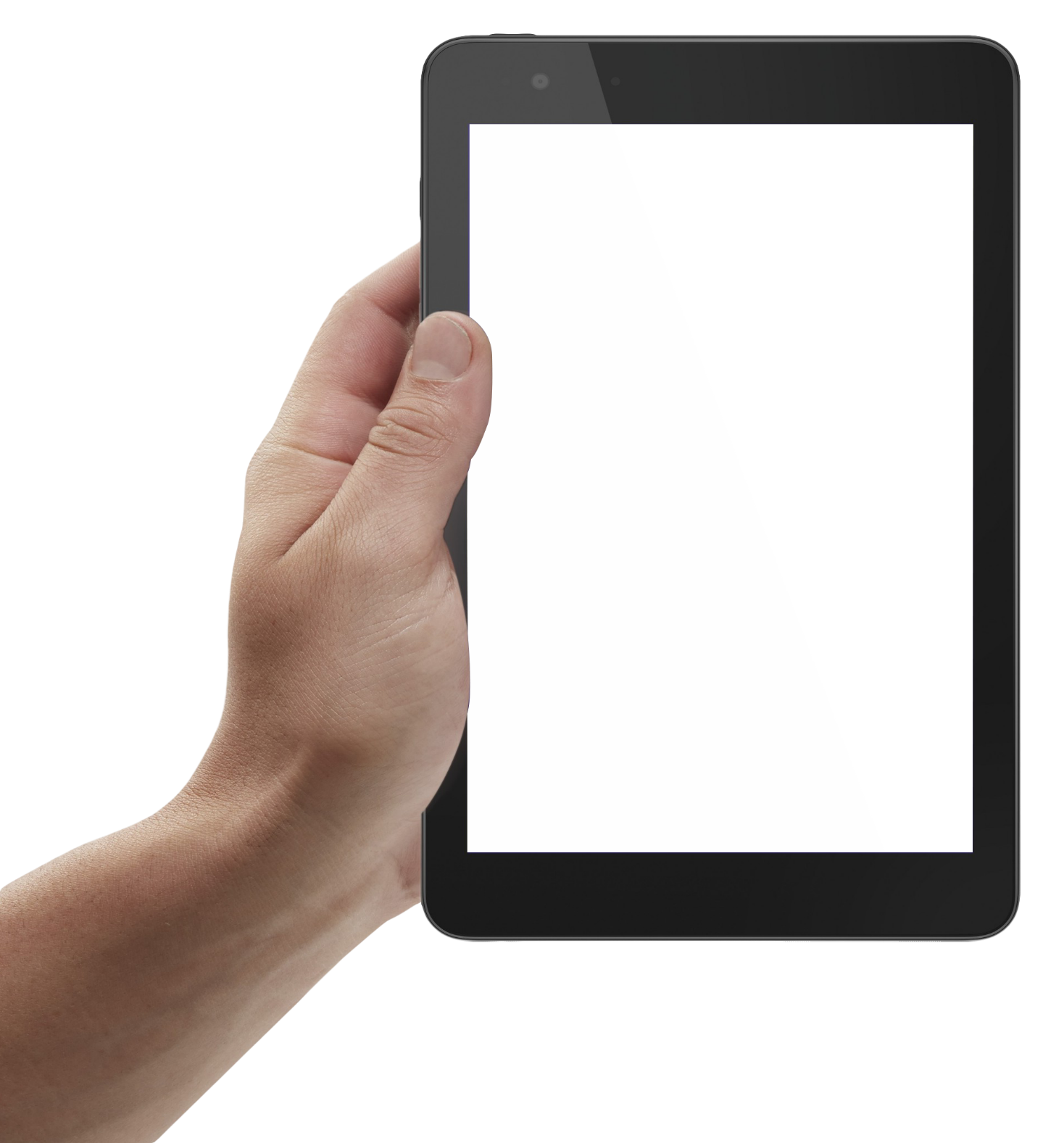 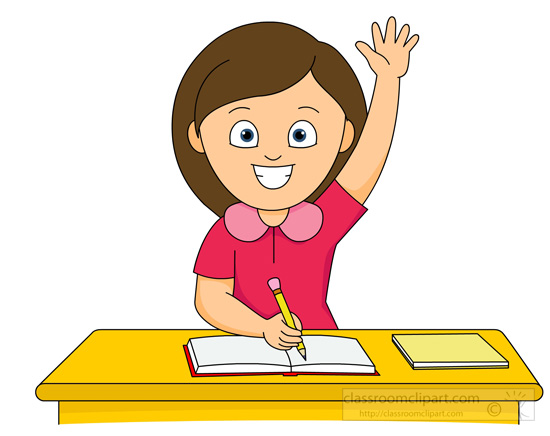 আমরা এতক্ষন কিসের চিত্র দেখতে পেলাম ?
চতুর্ভূজের
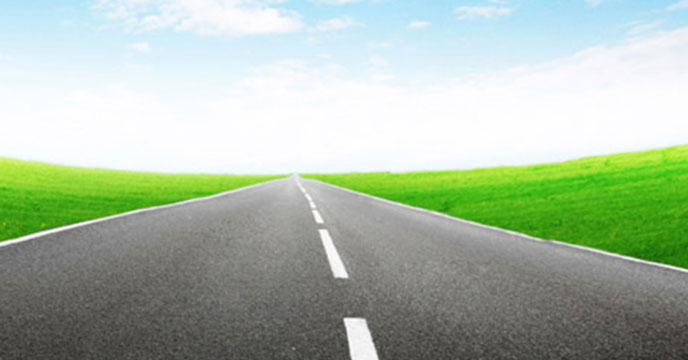 লক্ষ্য কর ও চিন্তা কর
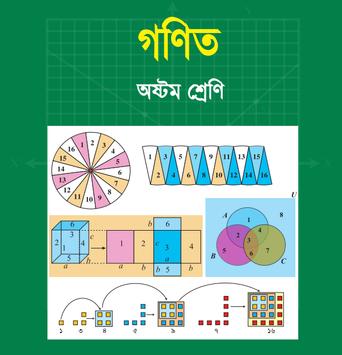 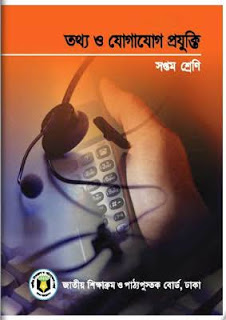 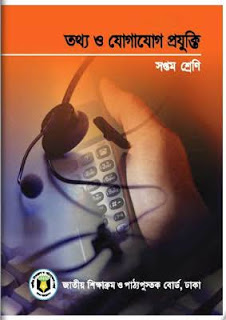 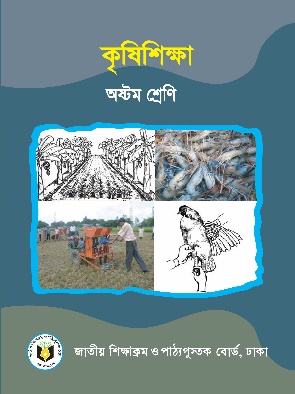 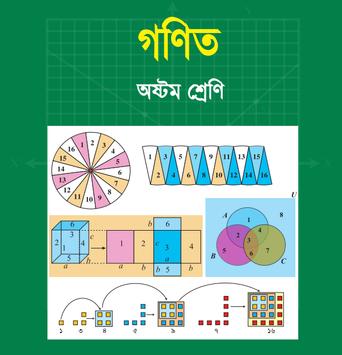 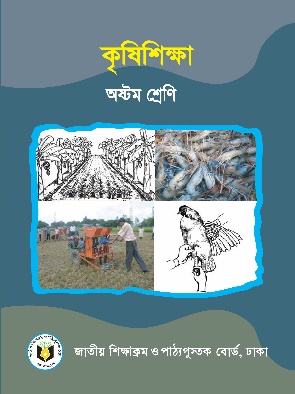 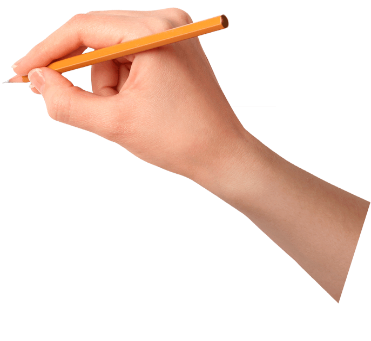 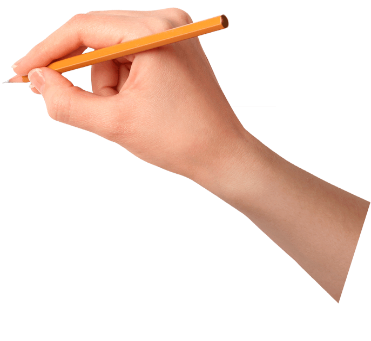 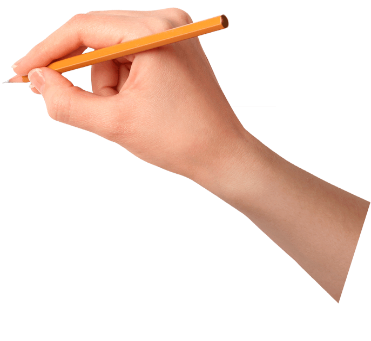 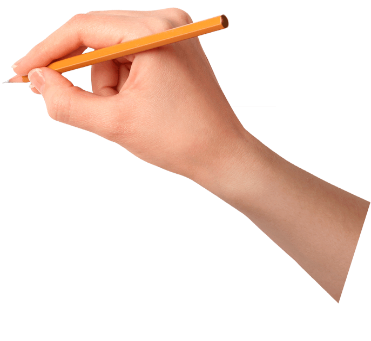 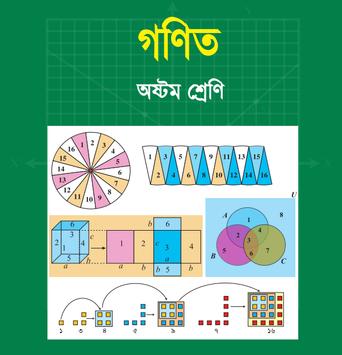 9
9
9
9
13
13
13
13
14
14
14
14
15
15
15
15
4
4
4
4
10
10
10
10
12
12
12
12
2
2
2
2
6
6
6
6
3
3
3
3
5
5
5
5
8
8
8
8
11
11
11
11
1
1
1
1
0
0
0
0
7
7
7
7
cm
cm
cm
cm
Abdul Mazid
Abdul Mazid
Abdul Mazid
Abdul Mazid
বইটির চারদিকে রেখা টেনে আমরা কি অঙ্কন করলাম ?
একটি চতুর্ভূজ অঙ্কন করলাম।
আজকের পাঠ...
চতুর্ভূজ অঙ্কন
শিখন ফল
এই পাঠ শেষে শিক্ষার্থীরা ...
চতুর্ভূজ অঙ্কনের জন্য কতগুলো উপাত্তের প্রয়োজন তা বলতে পারবে।
যে পাঁচটি উপাত্ত দেওয়া থাকলে চতুর্ভূজ অঙ্কন করা যায় তা 
     বর্ণনা করতে পারবে।
চারটি বাহুর দৈর্ঘ্য ও একটি কোণ থাকলে কিভাবে চতুর্ভূজ 
      অঙ্কন করতে হয় তা বর্ণনা করতে পারবে।
একই রকম কয়টি কোণ আছে বলতো তোমরা ?
চিত্রটি মনোযোগ দিয়ে লক্ষ্য করি?
১০ টি, তাইনা বন্ধুরা?
কয়টি উপাত্ত দেখতে পাচ্ছ ?
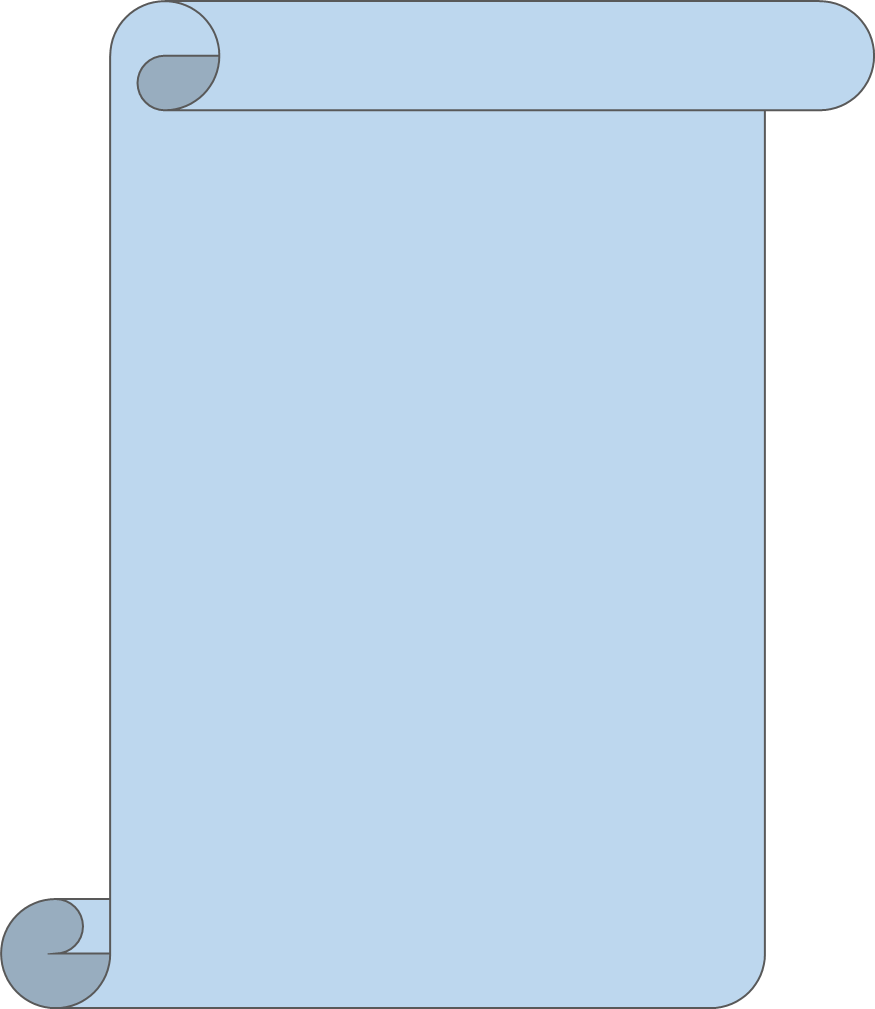 নিম্নের পাঁচটি উপাত্ত দেওয়া থাকলে চতুর্ভুজ আঁকা যায়---
১। চারটি বাহু  ও একটি কোণ ।
২। চারটি বাহু ও একটি কর্ণ।
৩। তিনটি বাহু ও দুইটি কর্ণ ।
৪। তিনটি বাহু ও এদের
    অন্তর্ভূক্ত দুটি কোণ। 
৫। দুইটি বাহু ও তিনটি কোণ ।
আমরা জানতে পারলাম---
তবে একটি চতুর্ভূজের চারটি বাহু ও একটি কোণ দেওয়া থাকলে চতুর্ভূজটি আঁকা যাবে।
একটি চতুর্ভূজের ৪ টি বাহু, 
৪ টি কোণ ও দুইটি কর্ণ থাকে।
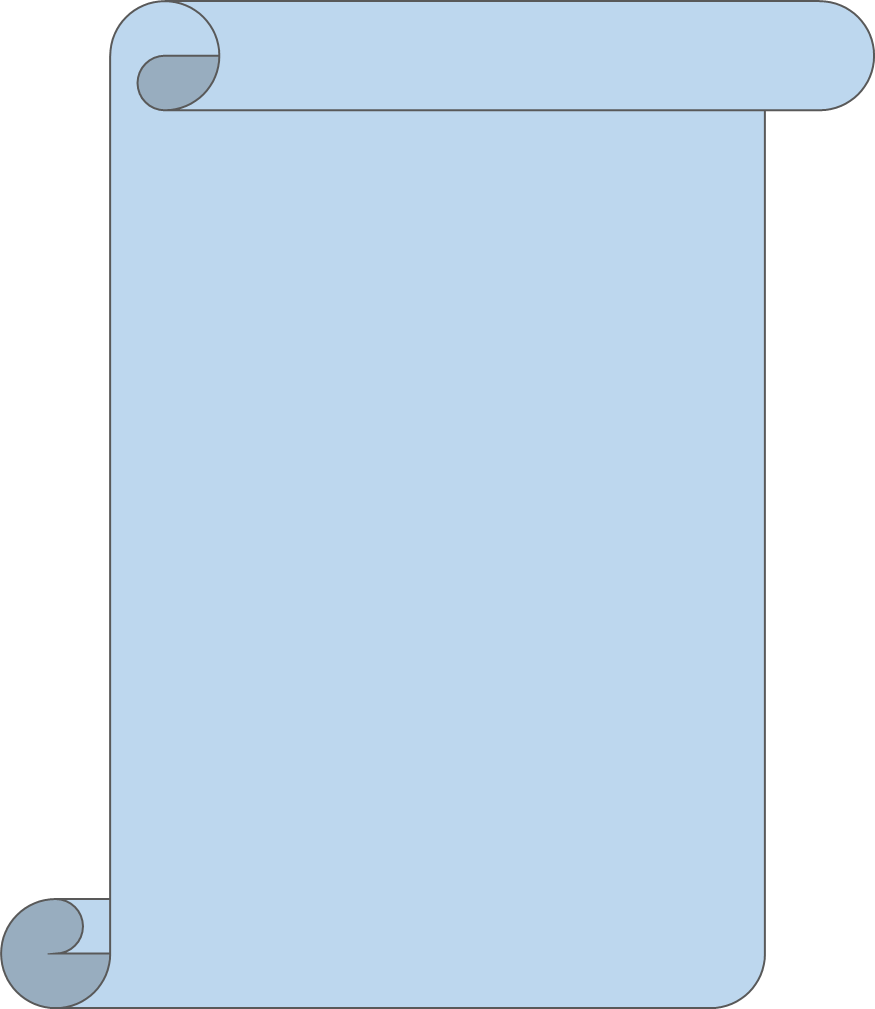 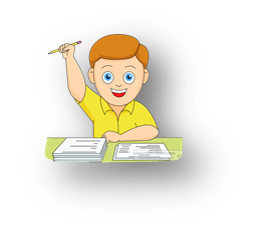 একক কাজ
সময়ঃ ৩ মিনিট
১। একটি চতুর্ভূজের কয়টি উপাত্ত আছে?
২। কমপক্ষে কয়টি উপাত্ত থাকলে চতুর্ভূজ আঁকা সম্ভব ও কি কি?
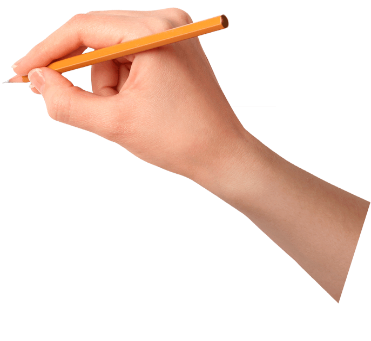 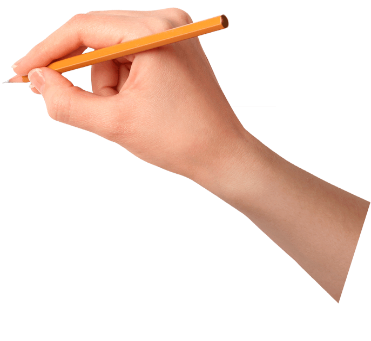 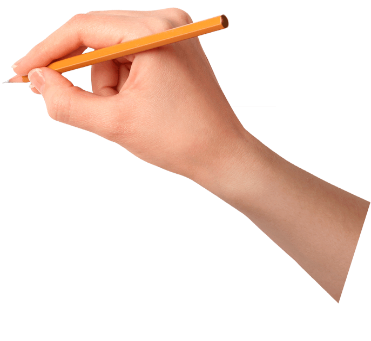 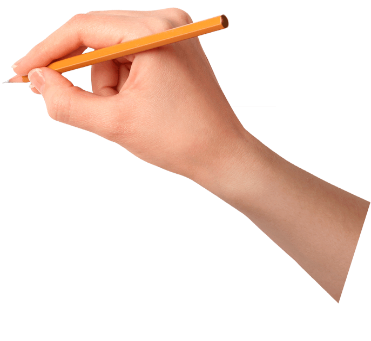 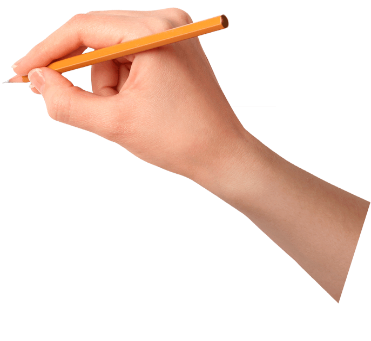 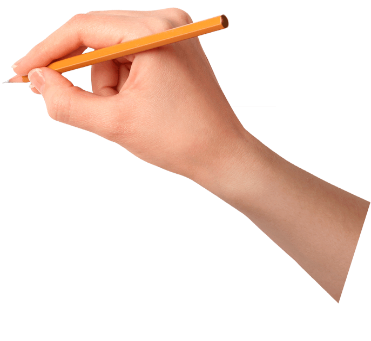 চারটি বাহুর দৈর্ঘ্য ও একটি কোণ থাকলে কিভাবে চতুর্ভূজ 
      অঙ্কন করতে হয়  তা মনোযোগ দিয়ে দেখি---
(a)
(b)
(c)
(d)
9
9
9
9
9
9
13
13
13
13
13
13
14
14
14
14
14
14
15
15
15
15
15
15
4
4
4
4
4
4
10
10
10
10
10
10
12
12
12
12
12
12
2
2
2
2
2
2
6
6
6
6
6
6
3
3
3
3
3
3
5
5
5
5
5
5
8
8
8
8
8
8
11
11
11
11
11
11
1
1
1
1
1
1
0
0
0
0
0
0
7
7
7
7
7
7
cm
cm
cm
cm
cm
cm
Abdul Mazid
Abdul Mazid
Abdul Mazid
Abdul Mazid
Abdul Mazid
Abdul Mazid
X
x
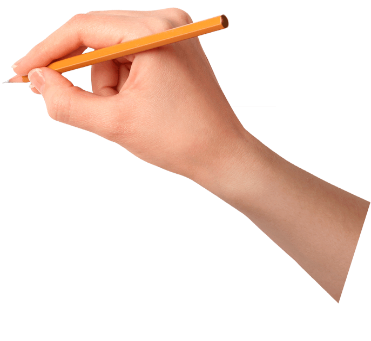 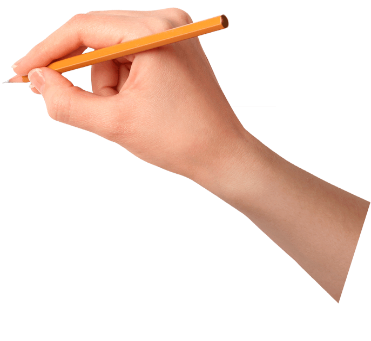 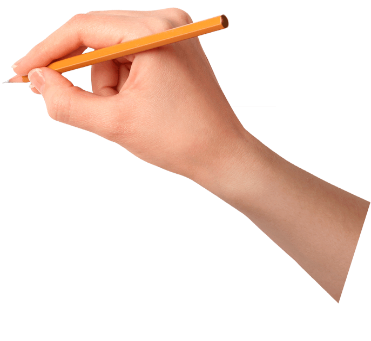 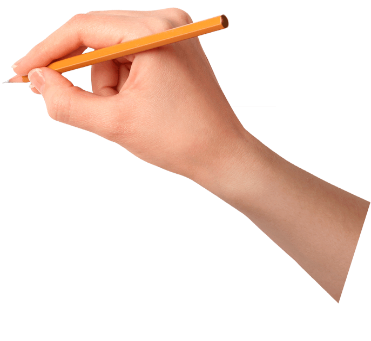 চারটি বাহুর দৈর্ঘ্য ও একটি কোণ থাকলে কিভাবে চতুর্ভূজ অঙ্কন করতে হয়  তা মনোযোগ দিয়ে দেখি---
F
(a)
(b)
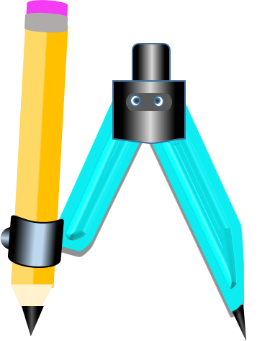 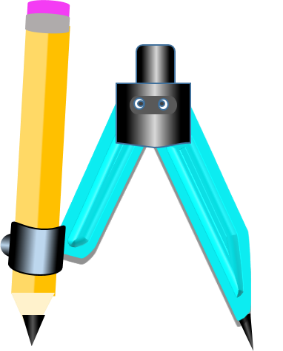 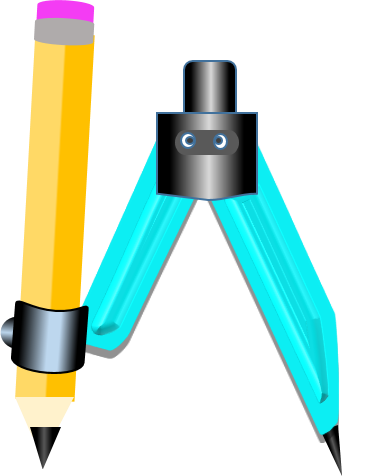 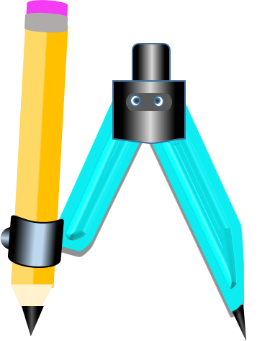 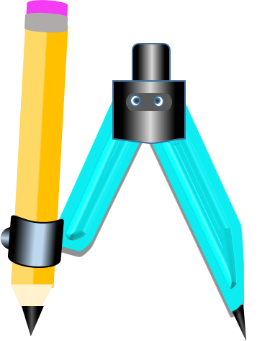 (c)
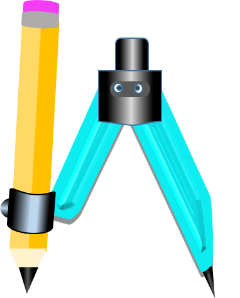 A
(d)
c
D
b
B
d
9
9
9
9
13
13
13
13
14
14
14
14
15
15
15
15
4
4
4
4
10
10
10
10
12
12
12
12
2
2
2
2
6
6
6
6
3
3
3
3
5
5
5
5
8
8
8
8
11
11
11
11
1
1
1
1
0
0
0
0
X
7
7
7
7
X
cm
cm
cm
cm
Abdul Mazid
Abdul Mazid
Abdul Mazid
Abdul Mazid
C
a
E
B
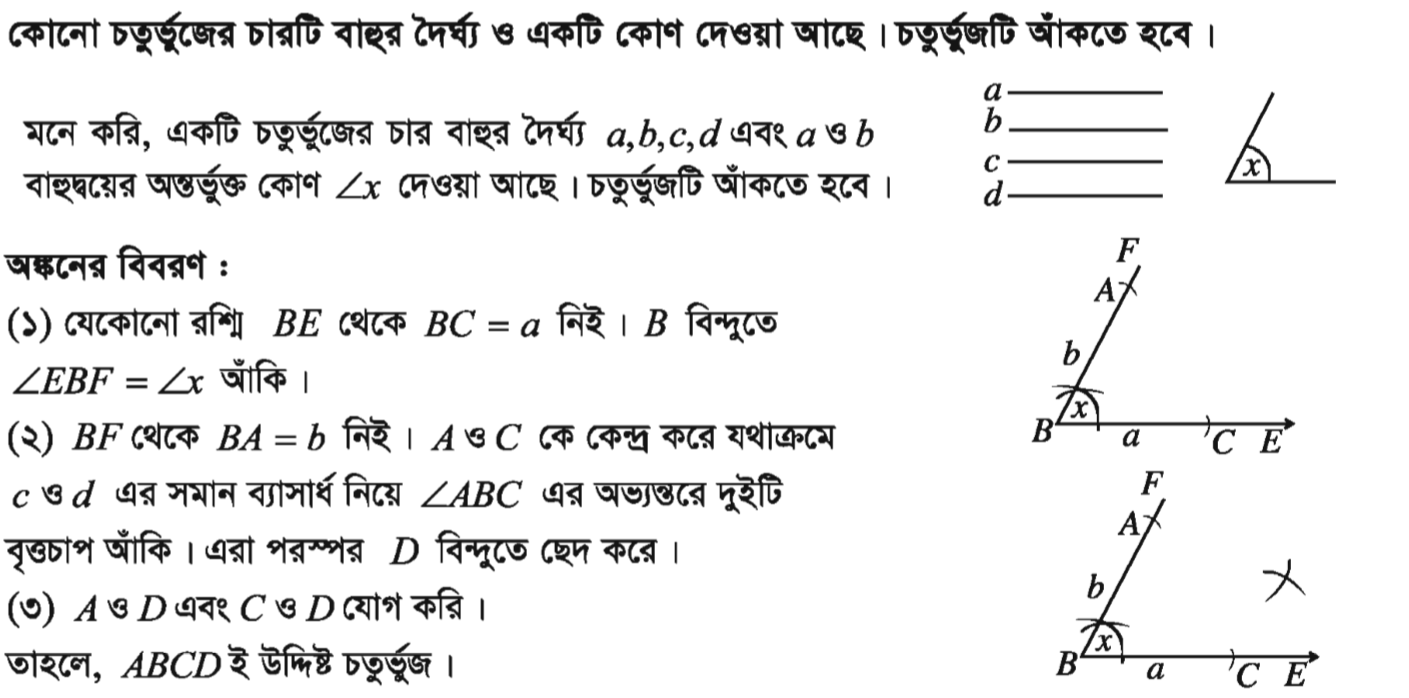 অংকনের বিবরনঃ
x
x
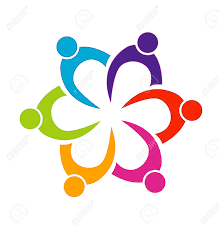 দলীয় কাজ
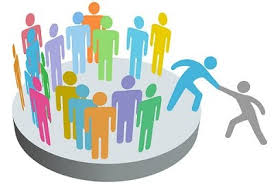 চারটি বাহুর দৈর্ঘ্য ও একটি কোণ থাকলে কিভাবে চতুর্ভূজ 
                অঙ্কন করতে হয়  তা বিবরণসহ লিখ।
চারটি বাহুর দৈর্ঘ্য ও একটি কোণ থাকলে কিভাবে চতুর্ভূজ অঙ্কন করতে হয়  তা মনোযোগ দিয়ে দেখি---
F
(a)
(b)
(c)
A
(d)
c
D
b
B
d
X
X
C
a
E
B
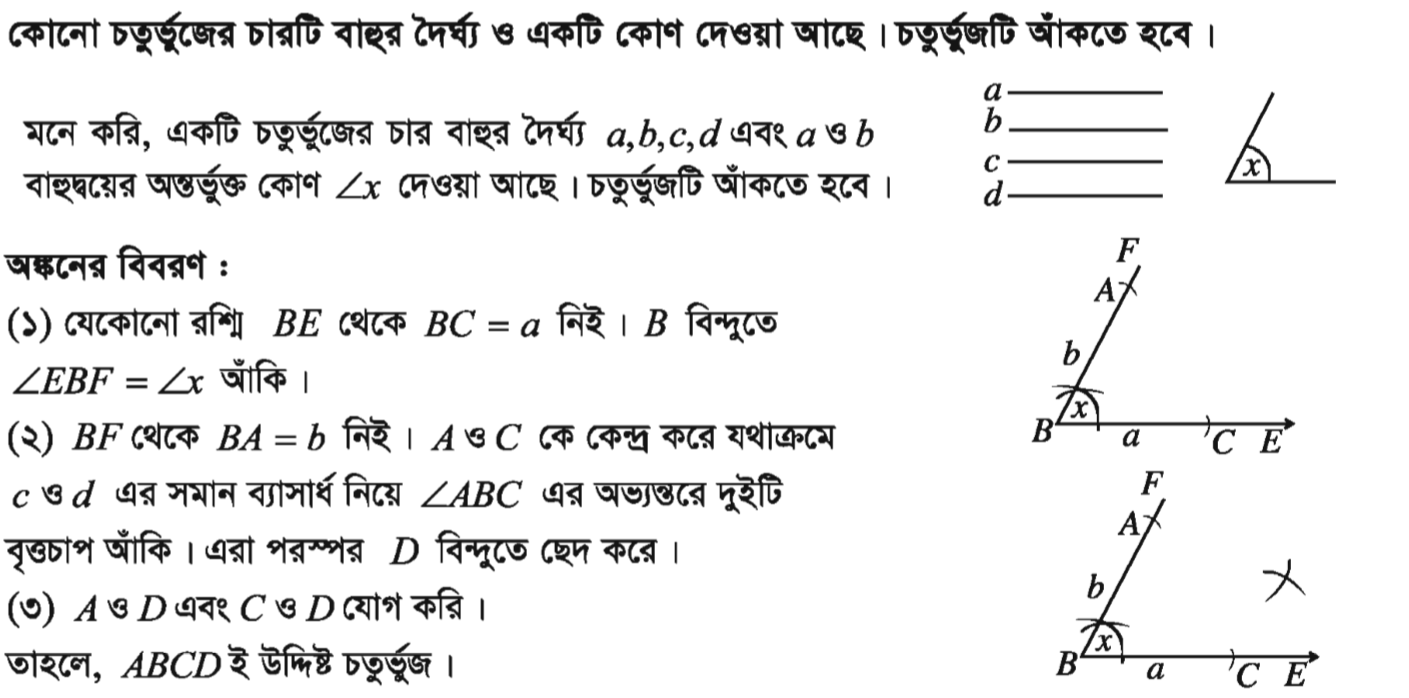 x
x
মূল্যায়ন
১। একটি চতুর্ভূজের সর্বমোট কয়টি উপাত্ত রয়েছে ?
দশটি।
২। একটি চতুর্ভূজ আঁকতে কয়টি অনন্য নিরপেক্ষ উপাত্তের প্রয়োজন?
পাঁচটি ।
৩। একটি বাহু ও একটি কোণ দেওয়া থাকলে, রম্বস আঁকা যায় এখানে চারটি বাহু ?
সমান।
৪। একটি বাহু দেওয়া থাকলে, বর্গ আঁকা যায় এখানে চারটি বাহু ও কোণ?
সমান ও সমকোণ ।
৫। দুইটি বাহু ও তিনটি কোন দেওয়া থাকলে কি চতুর্ভুজ আঁকা যাবে ?
হ্যা ।
[Speaker Notes: সময়—৫ মিনিট।। শিক্ষক সঠিক উত্তর শিক্ষার্থী দ্বারা বোর্ডে লেখাতে পারেন।]
প্রশ্নোত্তর পর্ব
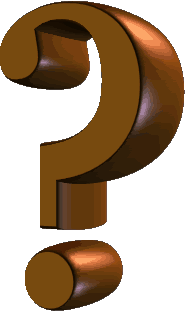 তোমাদের কোন প্রশ্ন থাকলে বলতে পারো ?
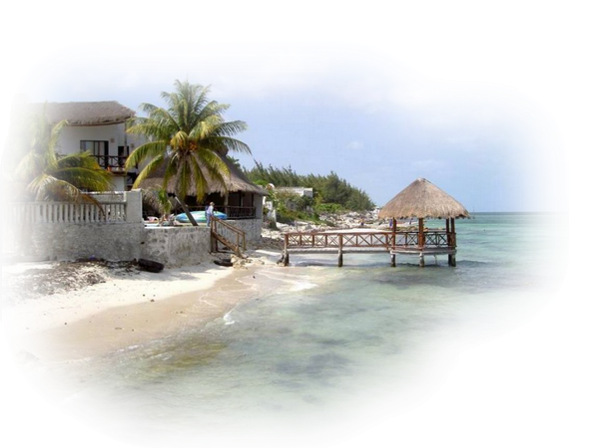 *বাড়ির কাজ*
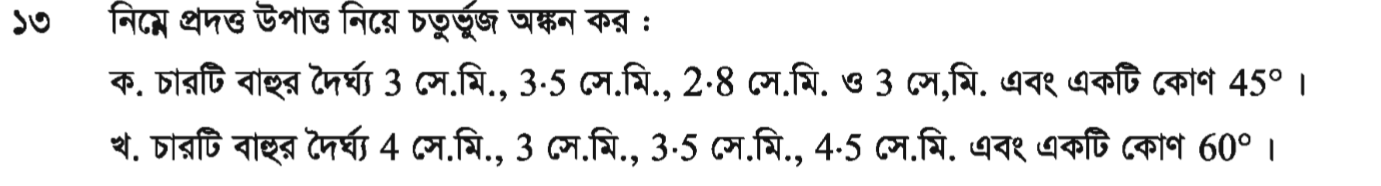 10/19/2020
Abdul Mazid
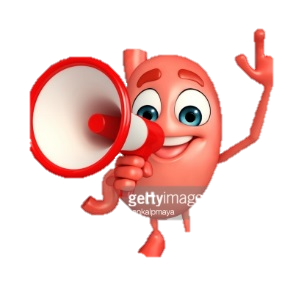 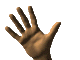 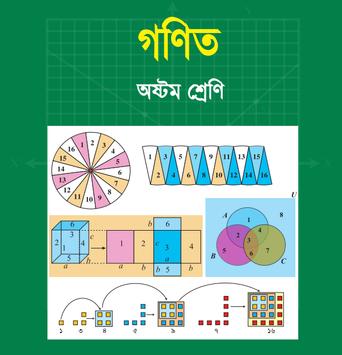 ধন্যবাদ